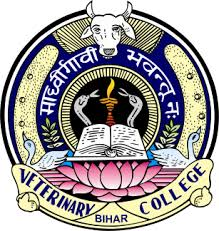 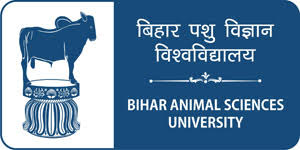 MEAT HYGIENE AND SANITATION IN MEAT AND POULTRY INDUSTRY
Dr. R. K. Jaiswal
Asstt. Prof.-cum-Jr. Scientist
Dept. of Livestock Products Technology
Bihar Veterinary College
Bihar Animal Sciences University
Patna-800014 (Bihar)
Meat Hygiene
Meat Hygiene refers to a set of activities that require the implementation of specific standards, codes of practices and regulatory action by the competent authority to ensure “safety and suitability” of the meat the consumers eat.
Hygiene requirements are to be met at different stages of production, processing and transportation and must include hygiene of personnel, slaughter & meat processing equipment's and environment.
To ensure this, proper cleaning and sanitization practices are to be followed by plant personnel and should include disinfection of meat plant premises, equipments and storage area. 
Failure in maintaining meat hygiene may pose serious public health hazards and therefore evaluation of meat for meat borne pathogens which can cause diseases of public health importance is very important. 
Food Safety and Standards (Food Products Standards and Food Additives) Regulations, 2011 also warrant that every product being sold in the Indian market must meet/conform to legal standards of quality.
Principles of meat hygiene
Prevention of microbial contamination during meat product manufacture by adopting proper cleaning and sanitation practices.
Minimization of microbial growth in meat products by storing them at a low temperature.
Reduction or elimination of the risk of microbial contamination by applying suitable heat treatment and packaging systems at the final processing stage.
Possible source of contamination
Control measures
Two useful schemes are usually adapted at various levels of meat production:
Good Hygienic Practices (GHP) 
Hazard Analysis and Critical Control Point (HACCP) Scheme.
Good hygienic practices in meat processing
Personnel hygiene
Hygiene during meat processing
Hygiene of meat processing premises (design and construction)
Equipment hygiene
Hazard analysis and critical control point scheme (HACCP)
HACCP are factory and product specific
Prevent, detect, control and/or reduce to safe levels of accidentally occurring hazards to consumers’ health
HACCP schemes serve as additional alarm systems in the interest of consumer protection to prevent such problems occurring. 
In case potential hazards should occur, they can be detected, contained or eliminated at any stage.
Cleaning and sanitation
Generally cleaning refers to removal of visible, physical/chemical dirt and to some extent bacteria from the equipment surfaces, sometime from products itself and from the processing environment.
 On the contrary, sanitization term is used with disinfection of the product or product contact surfaces by all killing spoilage and pathogenic microorganisms in order to avoid all possible risks of microbial contamination. 
Inactivation of microorganisms requires antimicrobial treatments, carried out in food industries through hot water or steam or through the application of disinfectants or sanitizers.
Cleaning procedures
The first step in floor and equipment cleaning is to physically remove scrap, i.e. coarse solid particles, with a dry brush or broom and shovel. This is usually referred to as “dry cleaning”.
 Wet cleaning is followed after removal of physical scrap material. Wet cleaning could be done manually or by using high pressure nozzles. However, this would require water in sufficient quantities.
Common detergents & sanitizers used in meat industry
1. Alkalies:
a) Sodium hydroxide
b) Sodium carbonate
c) Sodium bicarbonate
d) Sodium silicates
e) Sodium phosphates
2. Acids:
a) Nitric Acid
b) Sulphuric Acid
c) Hydrochloric Acid
d) Phosphoric Acid
e) Acetic Acid
3. Complex Phosphates:
a) Tetra sod. pyrophosphate
b) Sod. tripolyphosphate
c) Sod. tetraphosphate
d) Sod. Hexametaphosphate
4. Chelating Agents:
EDTA (Ethylene diamine
tetra acetic acid)
5. Wetting Agents:
a) Anionic (sod. salt of
various complex organic
materials
b) Non ionic e.g. teepol
Disinfection techniques
The elimination of microorganisms is achieved through disinfection, either by using
1. Hot water (or better steam)
2. Chemical disinfectants
Disinfectants for the meat industry
(i) Chlorine containing compounds e.g. Na/Ca hypochlorite or chlorine gas, has a corroding effect on equipment.
(ii) Aldehydes (used in animal production, e.g.    
     Formaldedyde) 
Phenoles / Kresols (used in medicine, households Alcohols (used in medicine, e.g. skin) 
Alkalines (pH 10 or higher) (e.g. NaOH, used in animal production) 
Acids (some organic acids used in food industries).
Quaternary ammonium compounds 
Amphotensids (used in food industries, as not corrosive) Low efficiency on spores. 
They have effect on cell walls, not corrosive, odourless, additional cleaning properties (surfactant)
(iii) Oxygen releasing compounds e.g. Peroxide   
      compounds (H2O2) Per-acetic acid (use in food  
       industries).
Penetrate into cells, good effect on all microorganisms including on spores and virus, odourless, may be corrosive in concentrations >1%
Cleaning and disinfection (sanitation) schemes
Several daily disinfections (by hot water or chemicals) are necessary for hand tools, meat saws and cutting boards.
Daily disinfection is useful for dismantled equipment such as parts of grinders, fillers, stuffers, etc.
Disinfection once a week is recommended for other equipment and floors and walls of processing and chilling rooms.